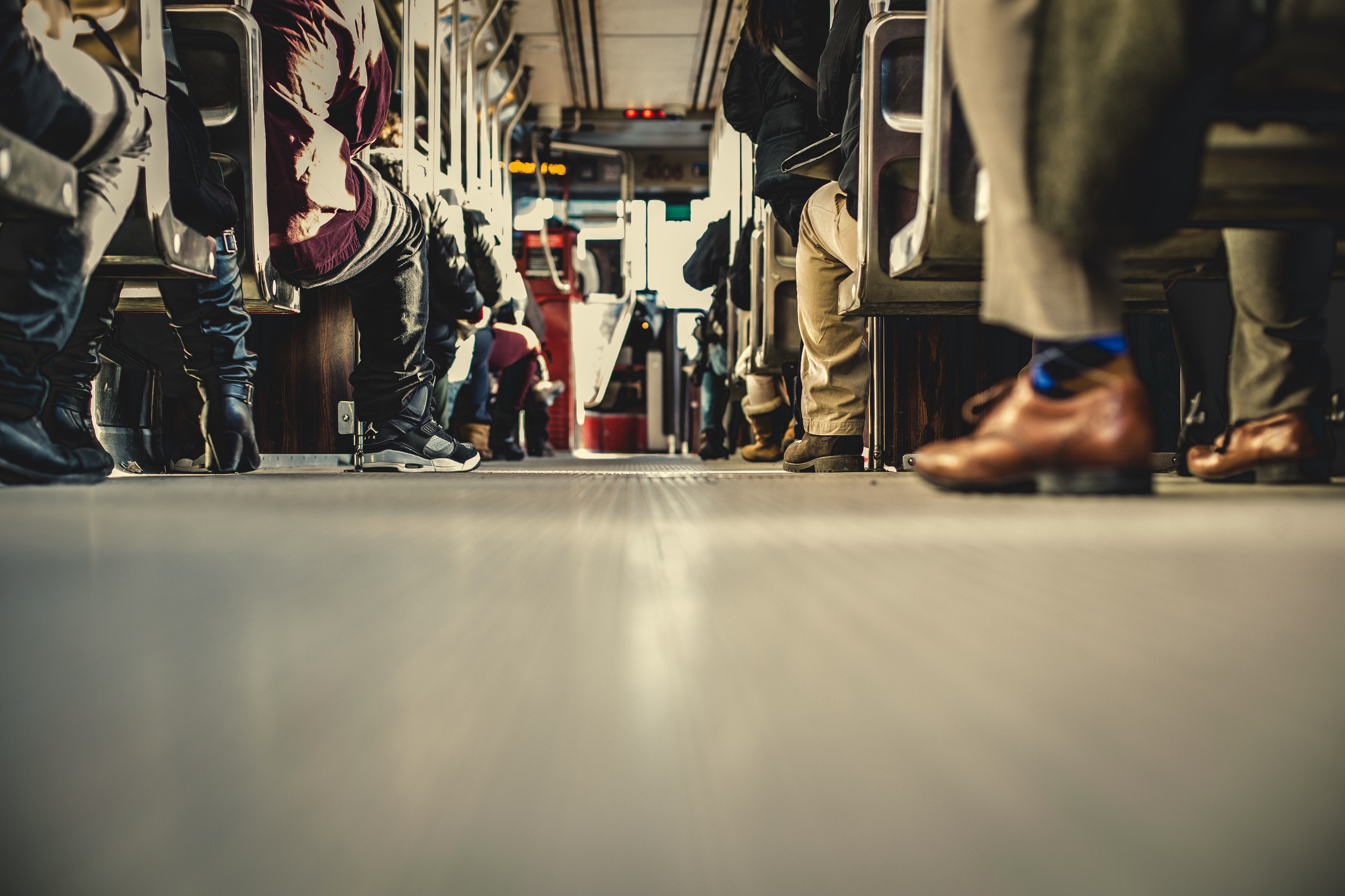 1 Tim 5:3-16
Sorg vir Weduwees
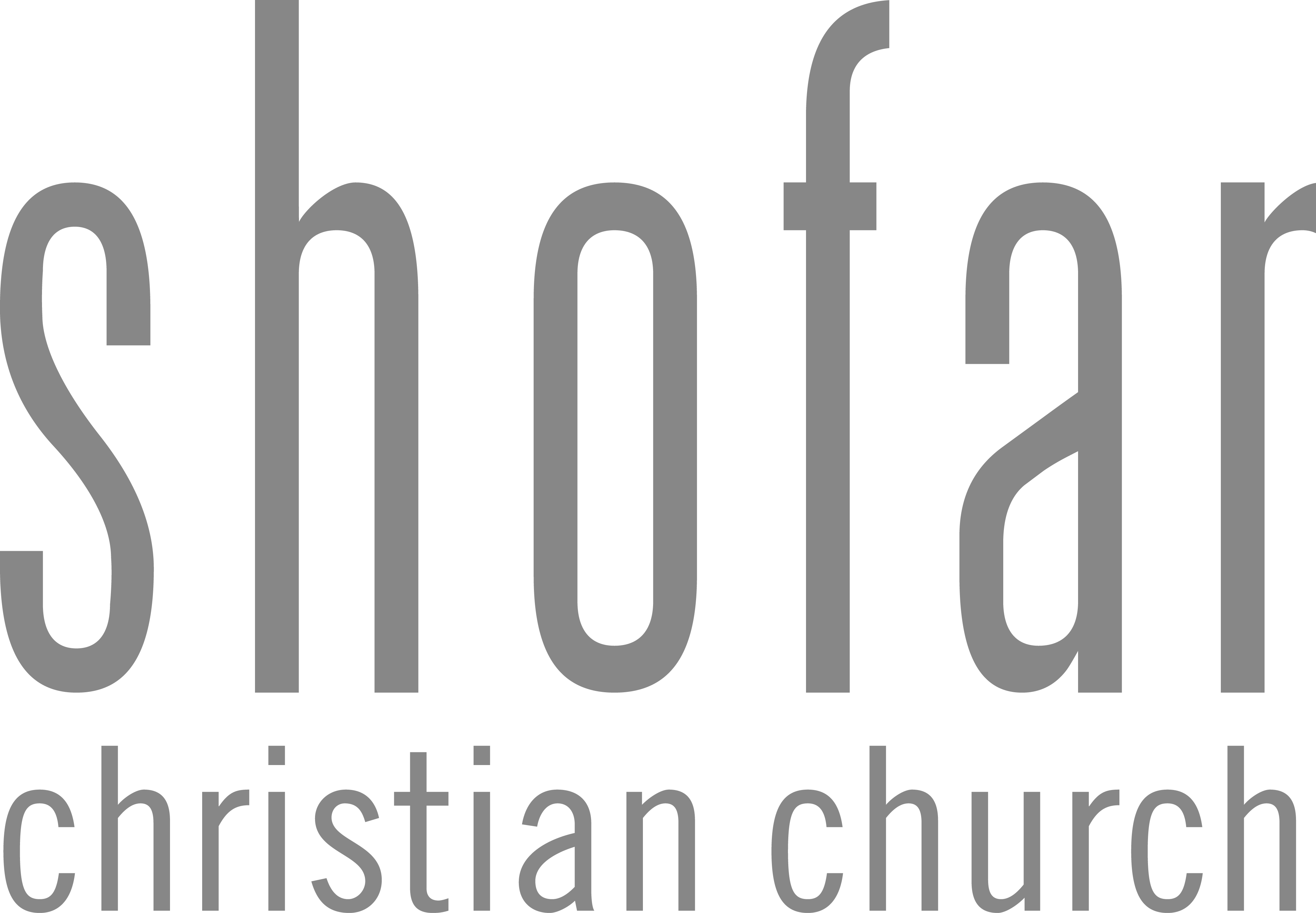 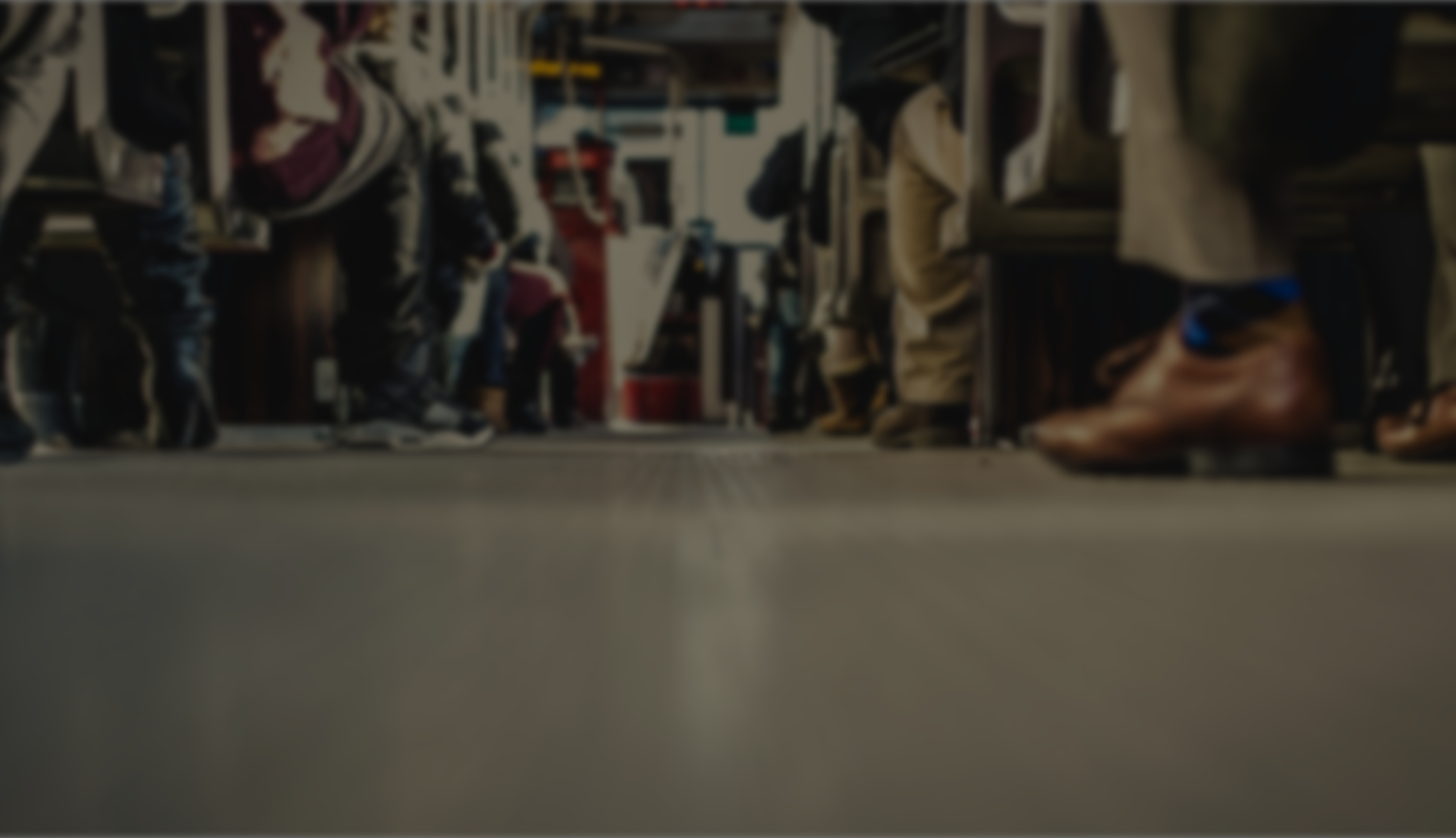 1 Tim 5:3-16 (AFR53)
3Eer die weduwees wat waarlik weduwees is. 4Maar as ’n weduwee kinders of kleinkinders het, laat hulle eers leer om teenoor hulle eie huis eerbied te betoon en vergelding te doen aan hulle ouers; want dit is goed en aangenaam voor God. 5En sy wat waarlik weduwee is en alleen gelaat is, hoop op God en bly in smekinge en gebede nag en dag.
Caption
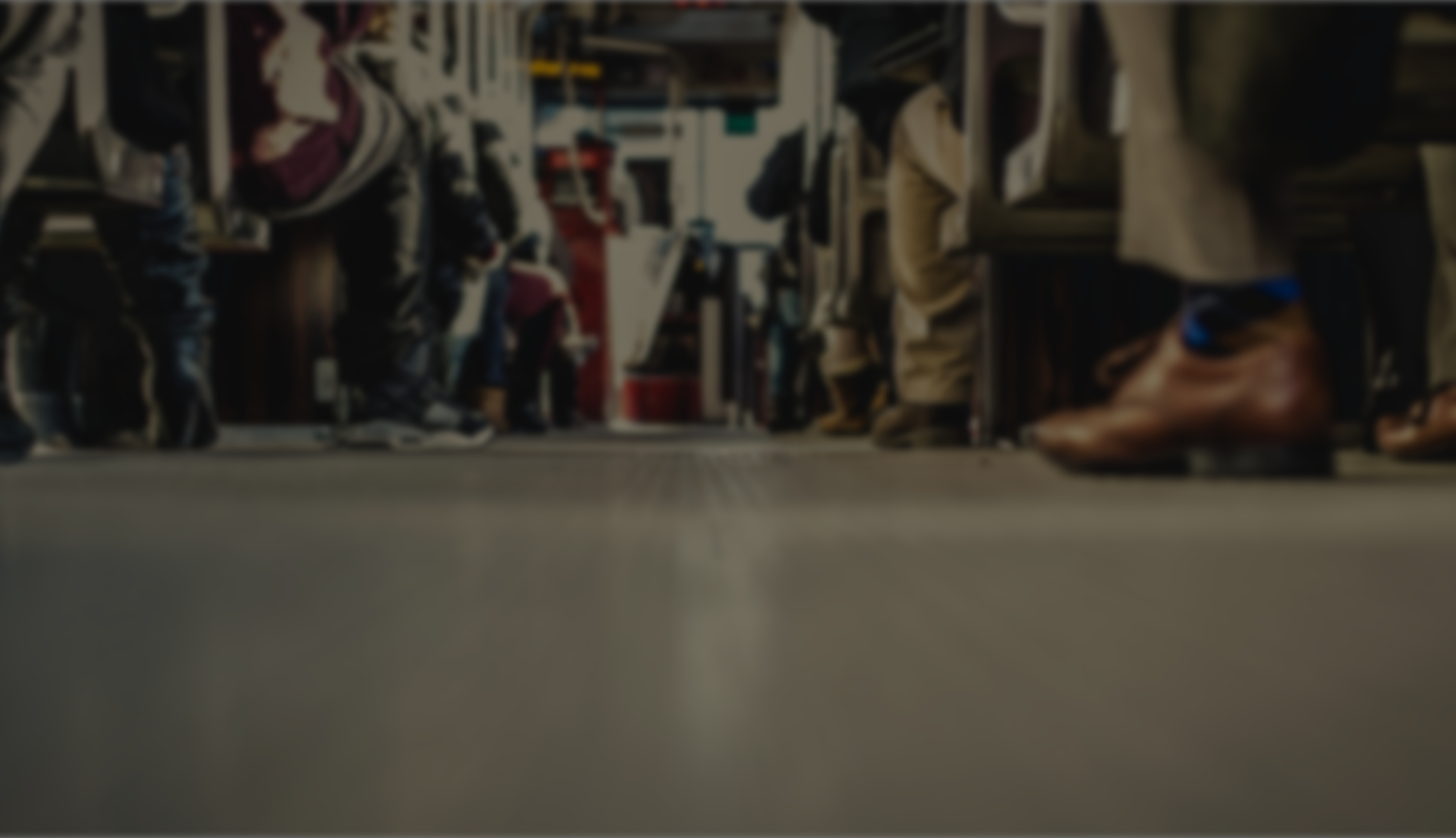 1 Tim 5:3-16 (AFR53)
6Maar sy wat losbandig is, is lewendig dood. 7Beveel ook hierdie dinge, sodat hulle onberispelik kan wees. 8Maar iemand wat vir sy eie mense, en veral sy huisgenote, nie sorg nie, het die geloof verloën en is slegter as ’n ongelowige.
Caption
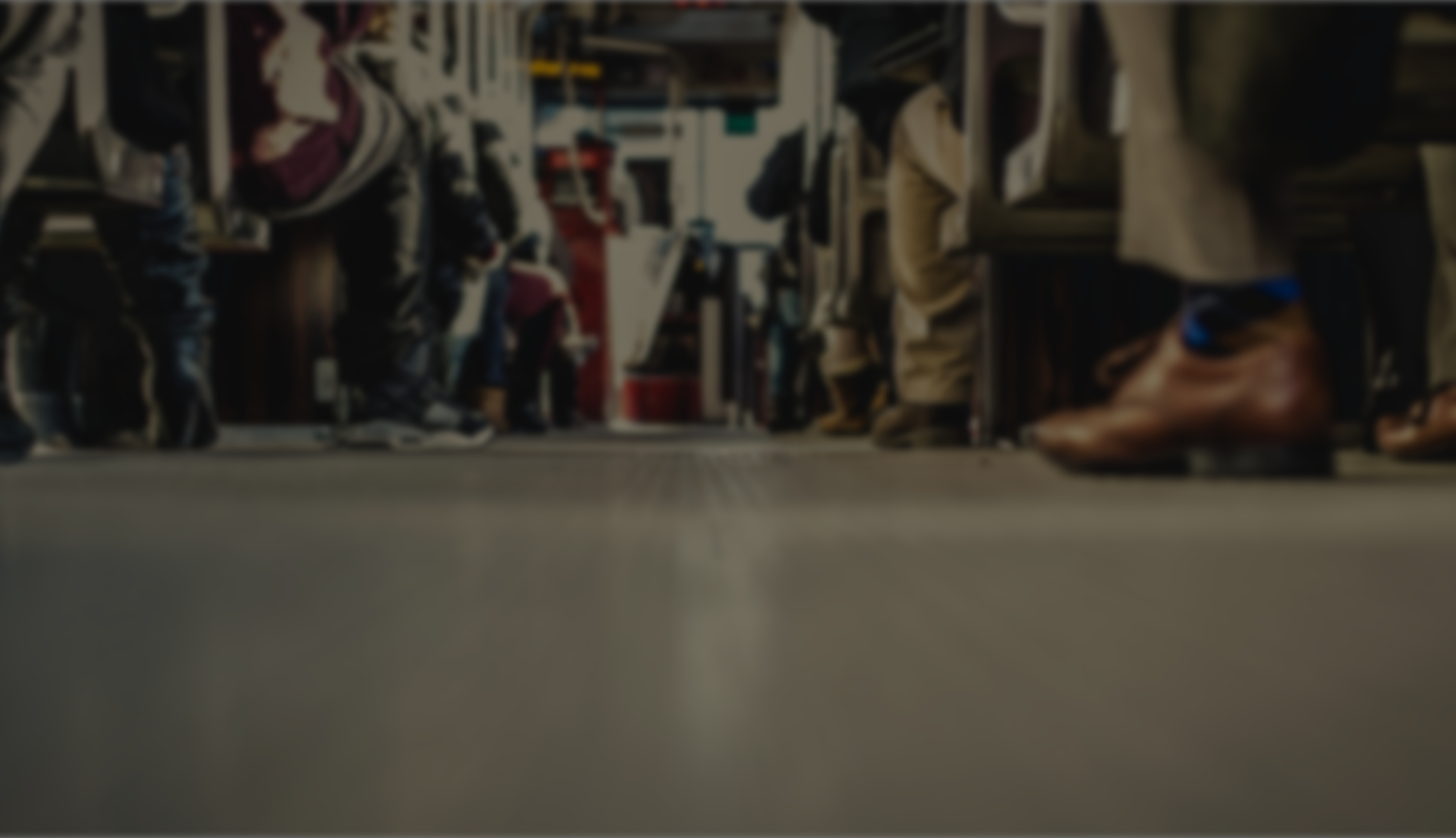 1 Tim 5:3-16 (AFR53)
9Laat ’n weduwee gekies word, nie minder as sestig jaar oud nie, wat die vrou van een man gewees het 10 en getuienis het van goeie werke, as sy kinders grootgemaak het, gasvry gewees het, die voete van die heiliges gewas het, verdruktes gehelp en elke goeie werk nagestreef het.
Caption
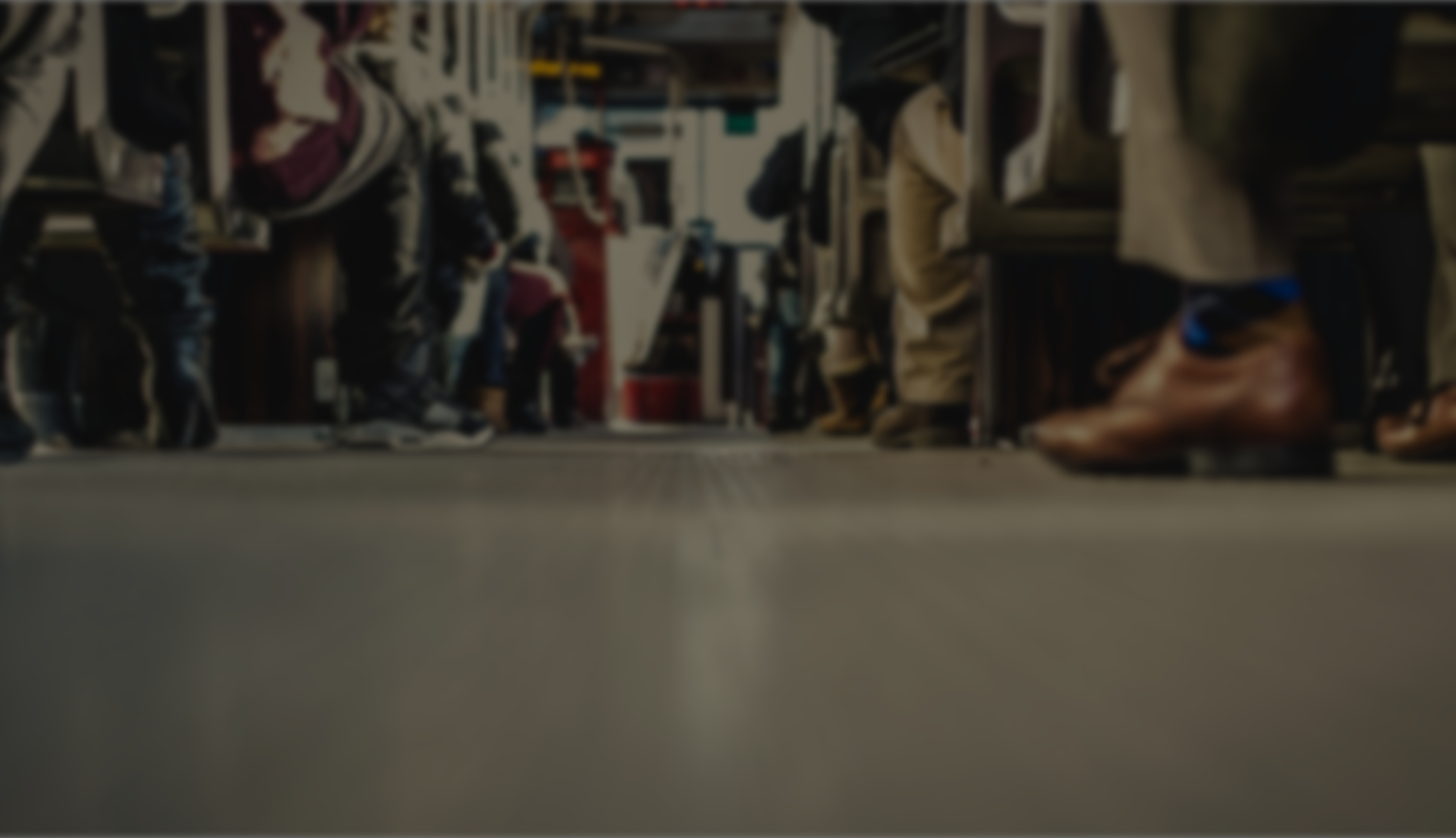 1 Tim 5:3-16 (AFR53)
11Maar jy moet die jong weduwees afwys; want wanneer hulle tot oneer van Christus wellustig word, wil hulle trou 12 en kom onder ’n oordeel, omdat hulle hul eerste geloof verwerp het.13 En tegelykertyd leer hulle ook om ledig by die huise rond te gaan; en nie alleen is hulle ledig nie, maar ook praatsiek en bemoeisiek, want hulle praat wat nie behoorlik is nie.
Caption
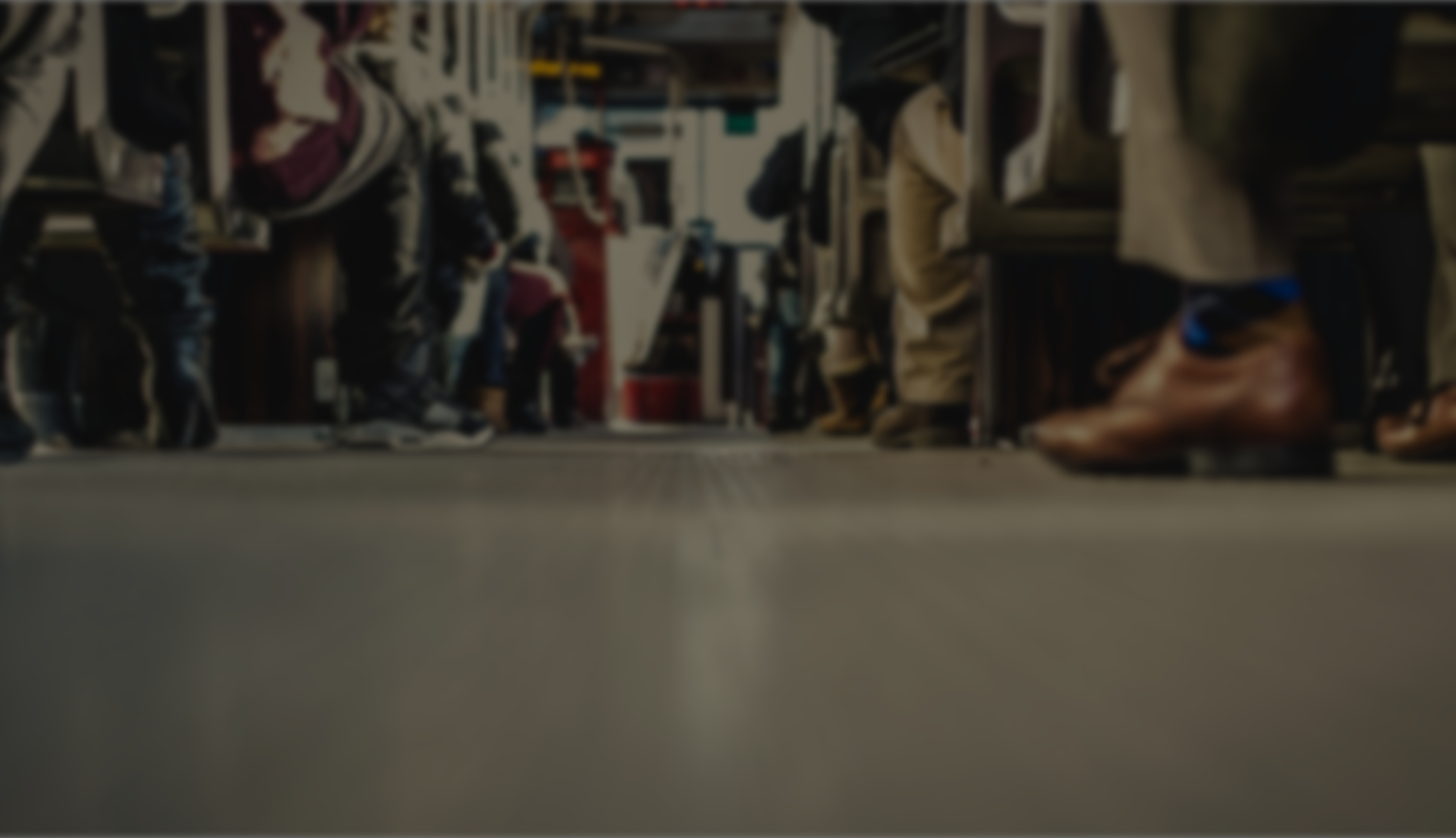 1 Tim 5:3-16 (AFR53)
14Ek wil dan hê dat die jong weduwees moet trou, kinders baar, hulle huise regeer en die teëparty geen aanleiding gee om kwaad te spreek nie.15 Want sommige het al afgewyk agter die Satan aan. 16As ’n gelowige man of ’n gelowige vrou weduwees by hulle het, moet dié aan hulle hulp verleen; en laat die gemeente nie beswaar word nie, sodat dit die wat waarlik weduwees is, kan help.
Caption
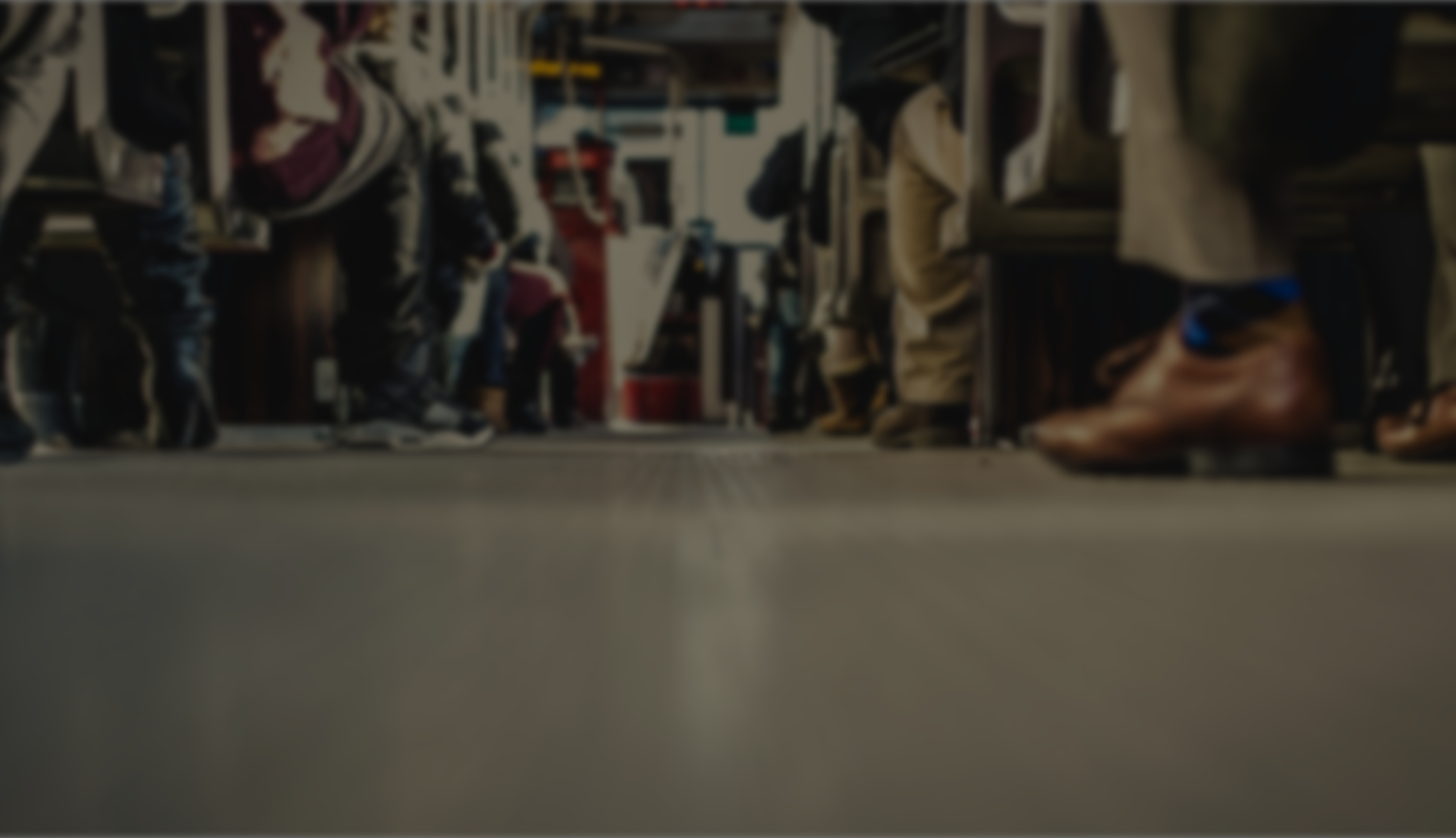 1 Tim 5:4/8 (AFR53)
4Maar as ’n weduwee kinders of kleinkinders het, laat hulle eers leer om teenoor hulle eie huis eerbied te betoon en vergelding te doen aan hulle ouers; want dit is goed en aangenaam voor God… 8Maar iemand wat vir sy eie mense, en veral sy huisgenote, nie sorg nie, het die geloof verloën en is slegter as ’n ongelowige.
Caption
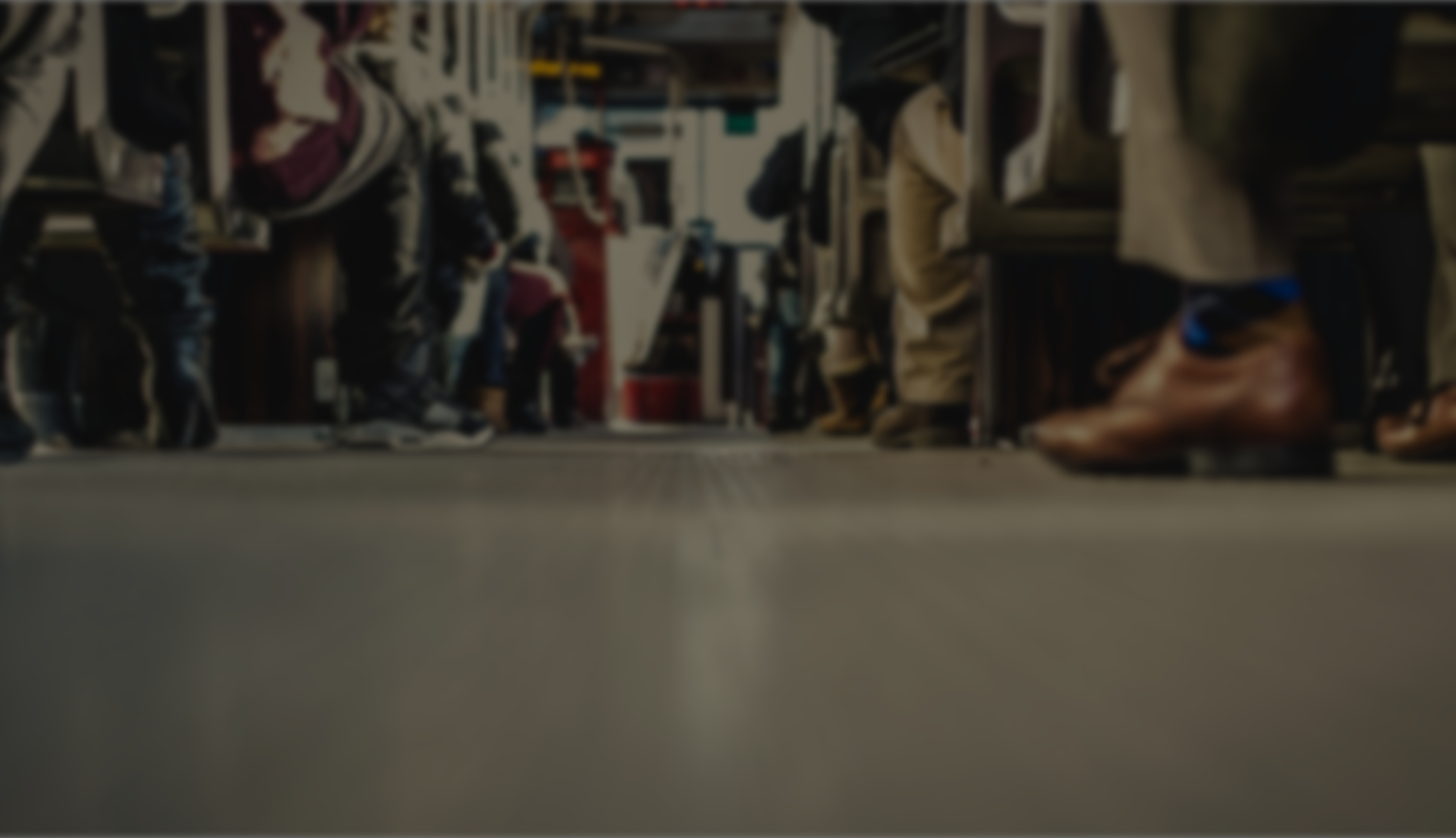 1 Tim 5:5 (AFR53)
5En sy wat waarlik weduwee is en alleen gelaat is, hoop op God en bly in smekinge en gebede nag en dag.
Caption
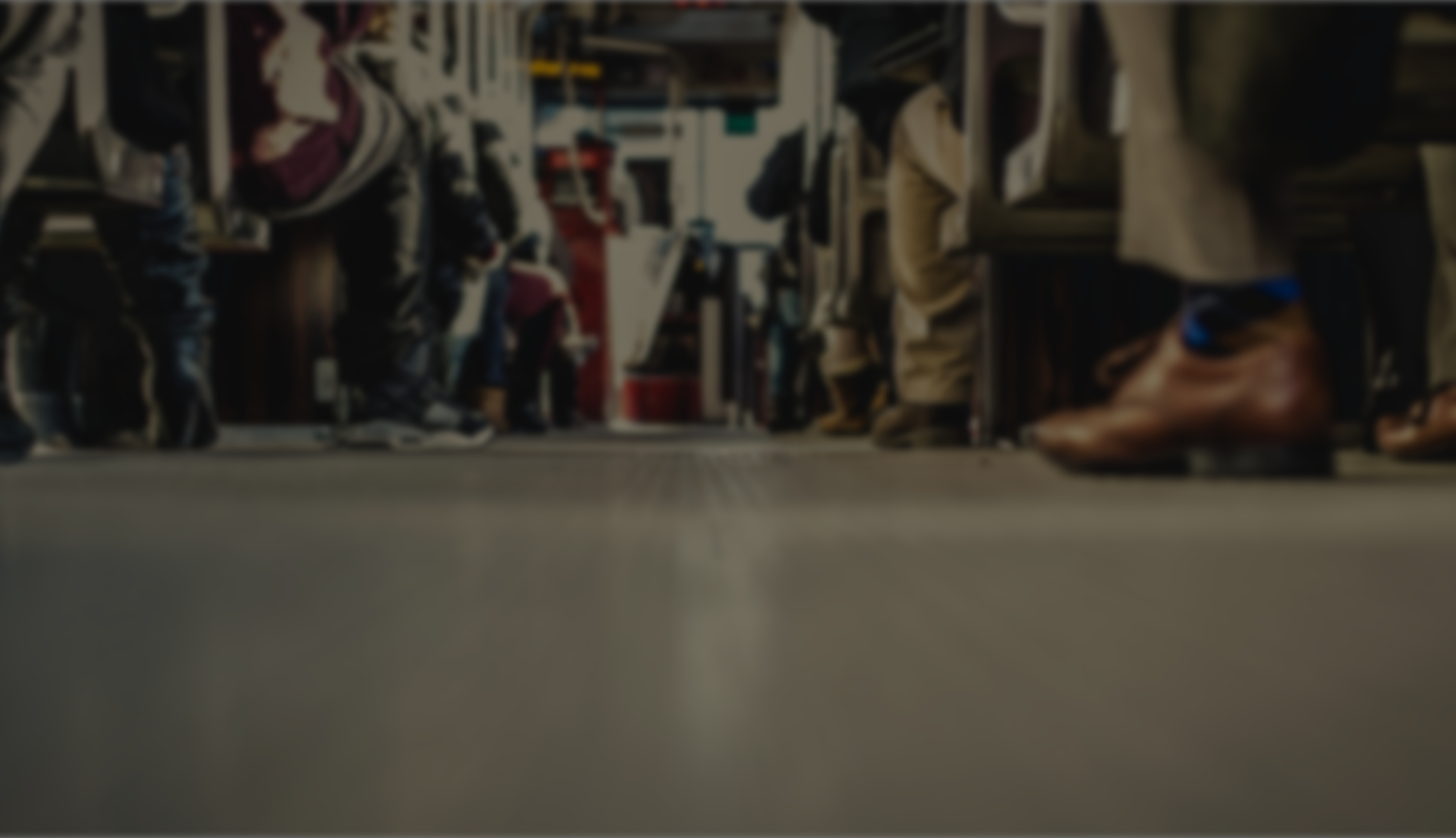 1 Tim 5:6-7 (AFR53)
6Maar sy wat losbandig is, is lewendig dood. 7Beveel ook hierdie dinge, sodat hulle onberispelik kan wees.
Caption
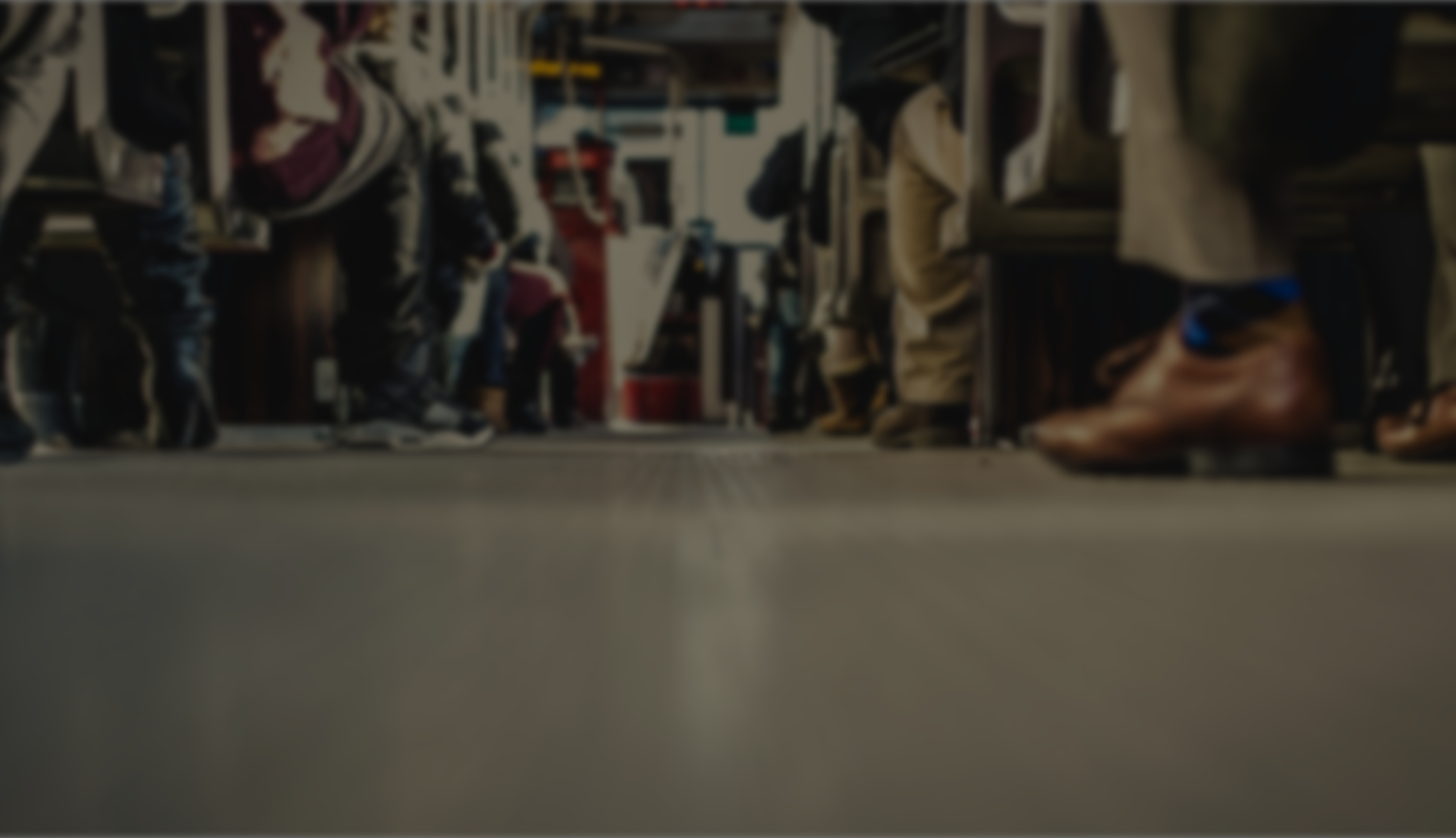 1 Tim 5:9-10 (AFR53)
9Laat ’n weduwee gekies word, nie minder as sestig jaar oud nie, wat die vrou van een man gewees het 10 en getuienis het van goeie werke, as sy kinders grootgemaak het, gasvry gewees het, die voete van die heiliges gewas het, verdruktes gehelp en elke goeie werk nagestreef het.
Caption
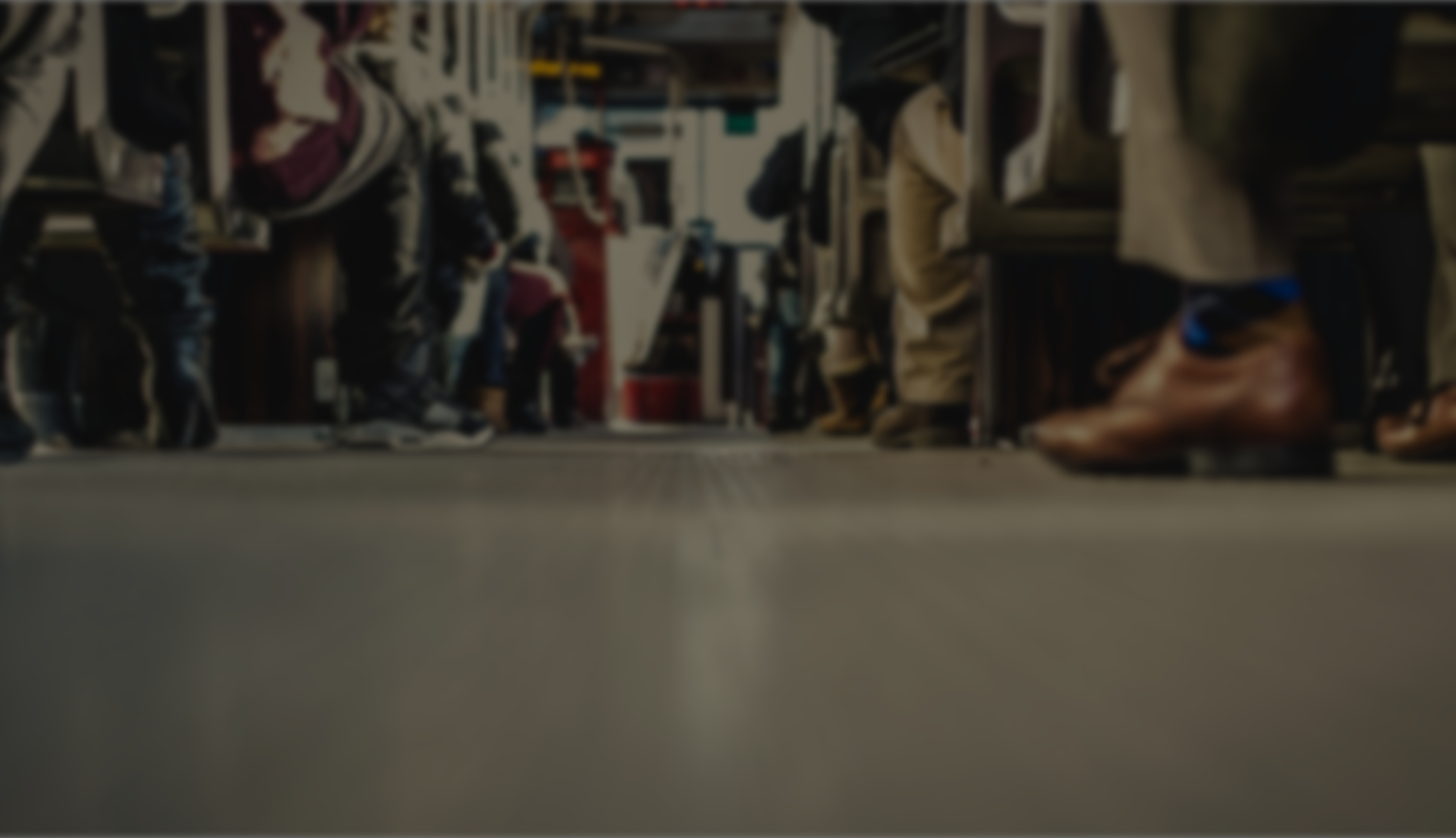 1 Tim 5:11-13 (AFR53)
11Maar jy moet die jong weduwees afwys; want wanneer hulle tot oneer van Christus wellustig word, wil hulle trou 12 en kom onder ’n oordeel, omdat hulle hul eerste geloof verwerp het.13 En tegelykertyd leer hulle ook om ledig by die huise rond te gaan; en nie alleen is hulle ledig nie, maar ook praatsiek en bemoeisiek, want hulle praat wat nie behoorlik is nie.
Caption
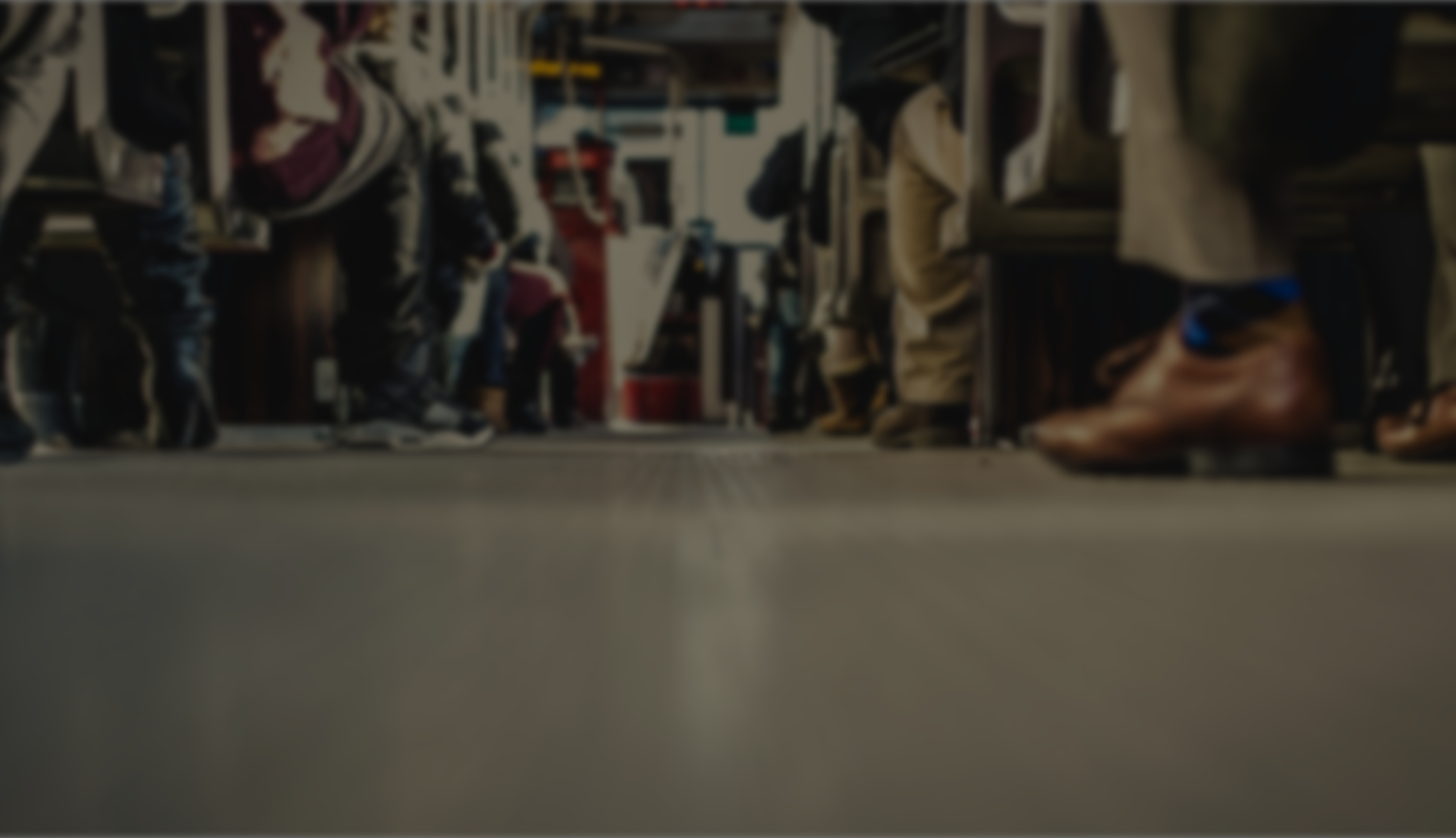 1 Tim 5:14-16 (AFR53)
14Ek wil dan hê dat die jong weduwees moet trou, kinders baar, hulle huise regeer en die teëparty geen aanleiding gee om kwaad te spreek nie.15 Want sommige het al afgewyk agter die Satan aan. 16As ’n gelowige man of ’n gelowige vrou weduwees by hulle het, moet dié aan hulle hulp verleen; en laat die gemeente nie beswaar word nie, sodat dit die wat waarlik weduwees is, kan help.
Caption
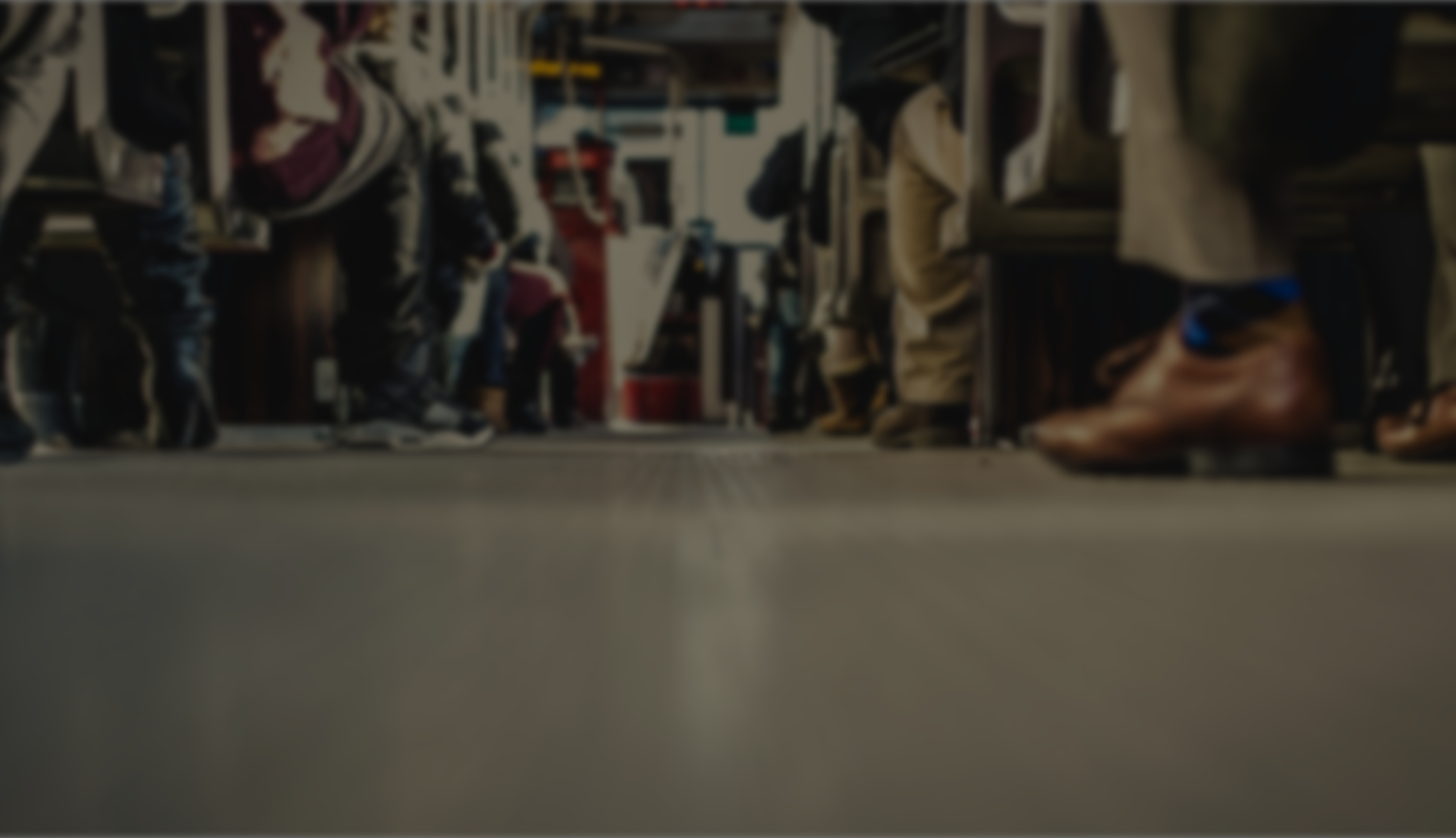 1 Tim 6:6-8 (AFR53)
6Maar die godsaligheid saam met vergenoegdheid is ’n groot wins. 7 Want ons het niks in die wêreld ingebring nie; dit is duidelik dat ons ook niks daaruit kan wegdra nie. 8 Maar as ons voedsel en klere het, moet ons daarmee vergenoeg wees.
Caption
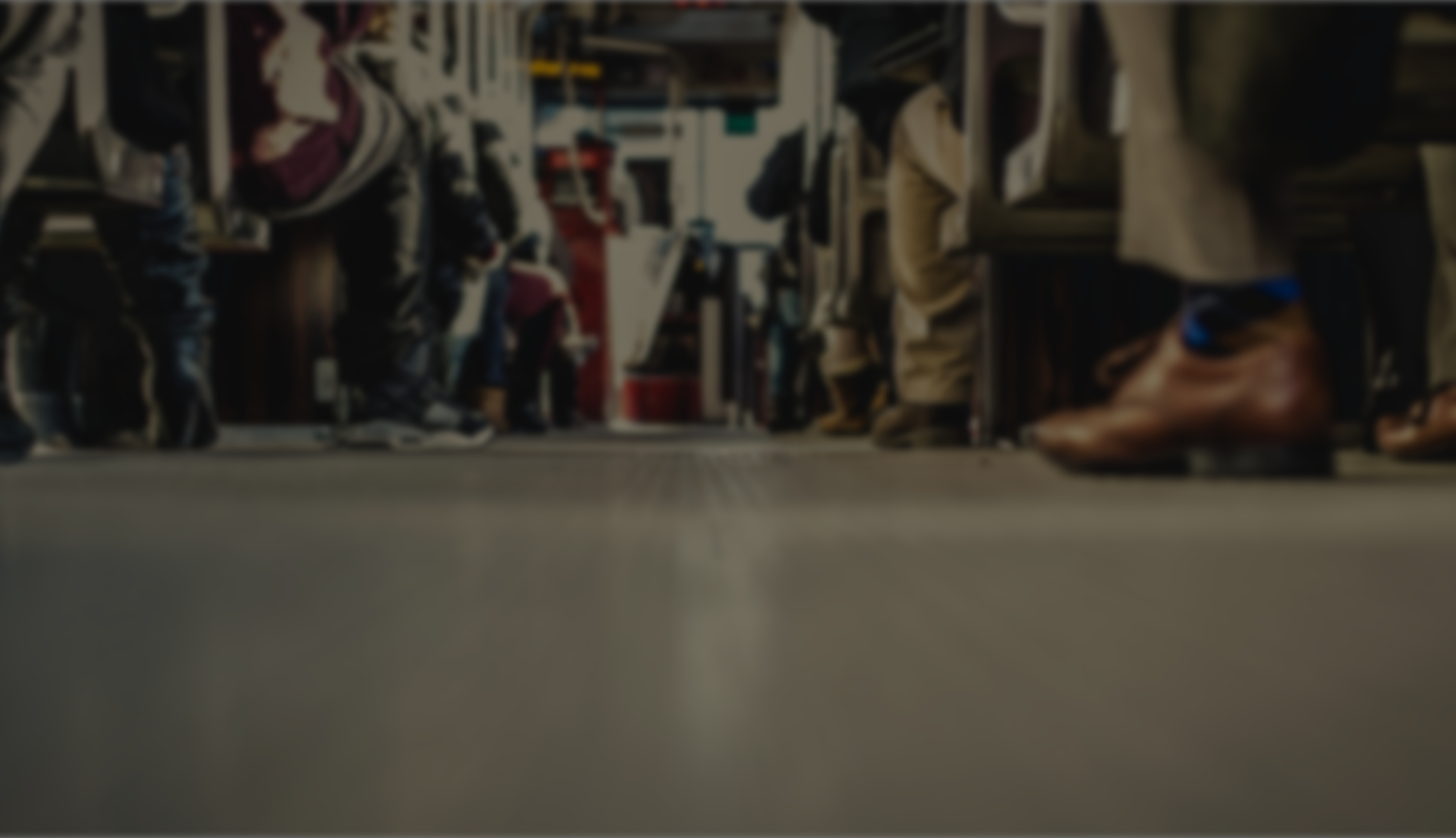 John 19:25-27 (AFR53)
25﻿En by die kruis van Jesus het gestaan sy moeder en sy moeder se suster, Maria, die vrou van Klopas, en Maria Magdaléna. 26﻿En toe Jesus sy moeder sien en die dissipel wat Hy liefgehad het, by haar staan, sê Hy vir sy moeder: Vrou, dáár is u seun! 27﻿Daarop sê Hy vir die dissipel: Dáár is jou moeder! En van daardie uur af het die dissipel haar in sy huis geneem.
Caption
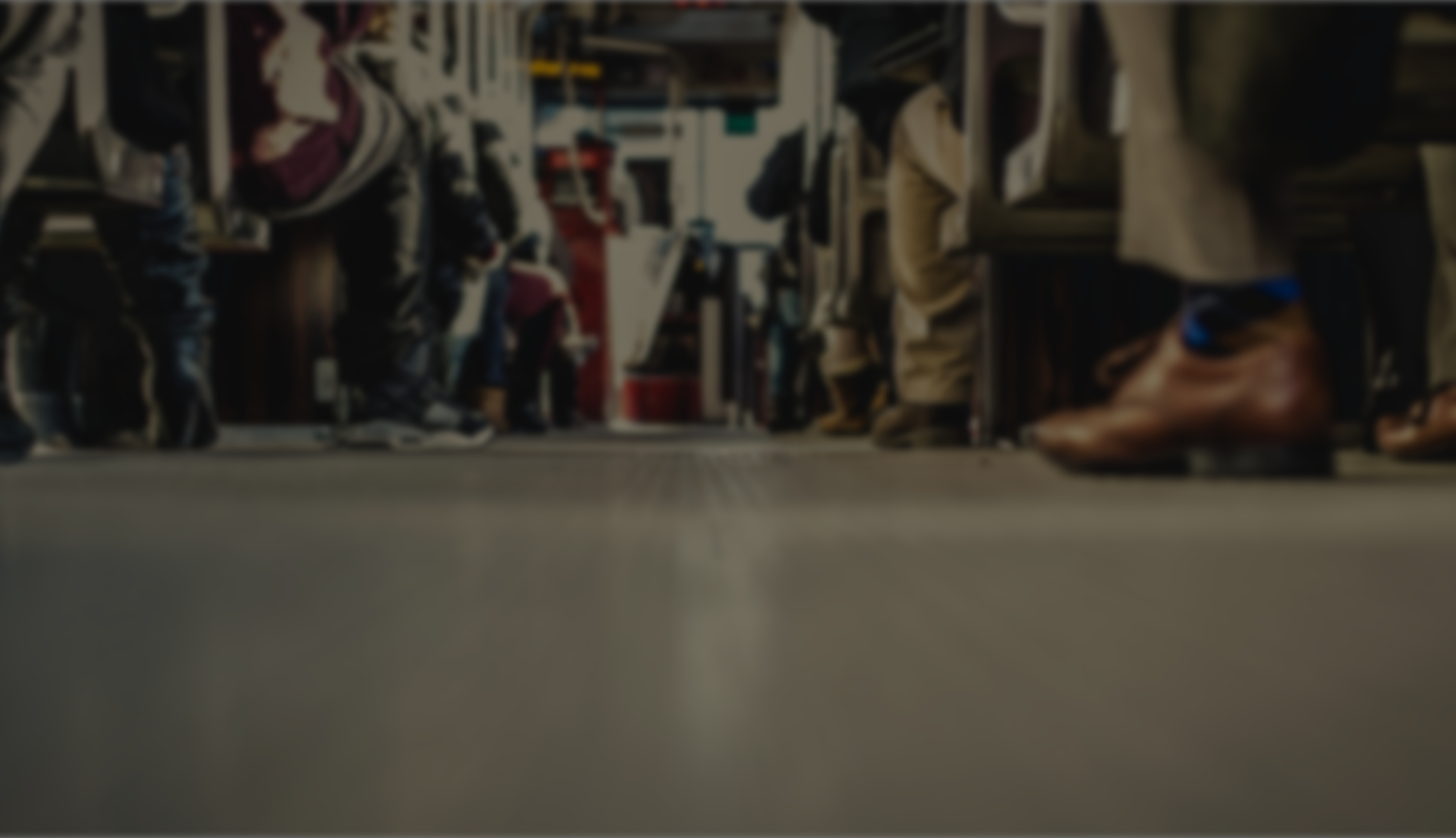 “As ons glo dat God vir ons sal sorg, dan sal ons ook vir ander sorg”
Caption